Анализ Рекламного ролика: «Transformer Prime»
Transformer Primehttp://www.youtube.com/watch?v=60o0J_ISY9M
Вид рекламы:
Рекламный ролик от компании Hasbro демонстрирует новую коллекцию популярных игрушек из серии Трансформеры Прайм. 
По содержанию относится к товарной рекламе, нацеленную на реализацию товара. 
По типу адресата данный рекламный ролик является потребительским, т.к. рассчитан на определенную аудиторию: детей и их родителей. 
По способу представления – реклама визуальная – динамическая, т.к. создана с использованием анимационной графики.
 По средствам передачи – телевизионная. Показ рекламы осуществляется на популярных детских телевизионных каналах таких, как Карусель и Disney. 
По области распространения – общенациональная.
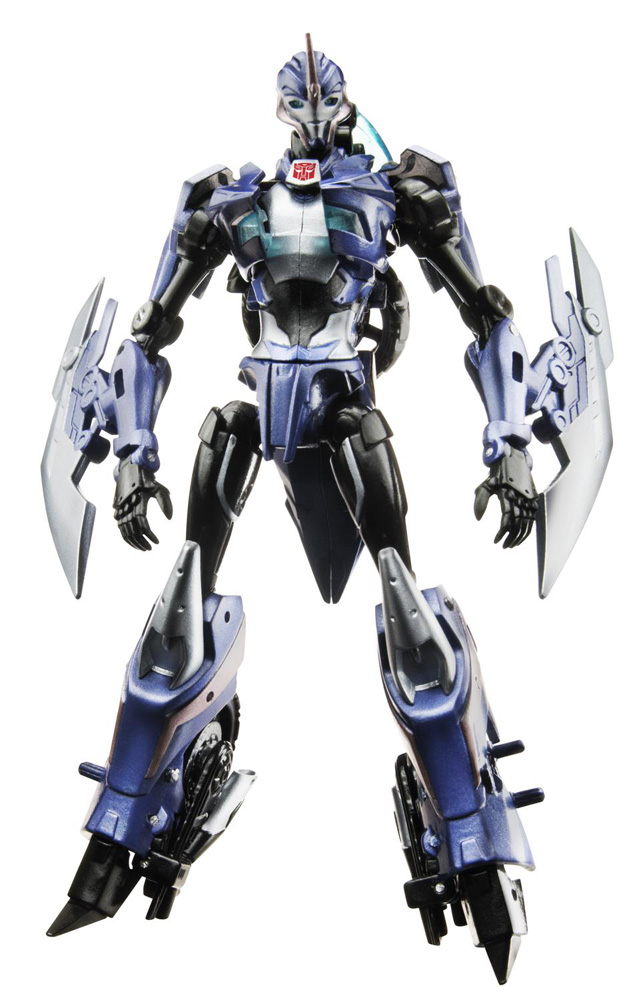 целевая аудитория:
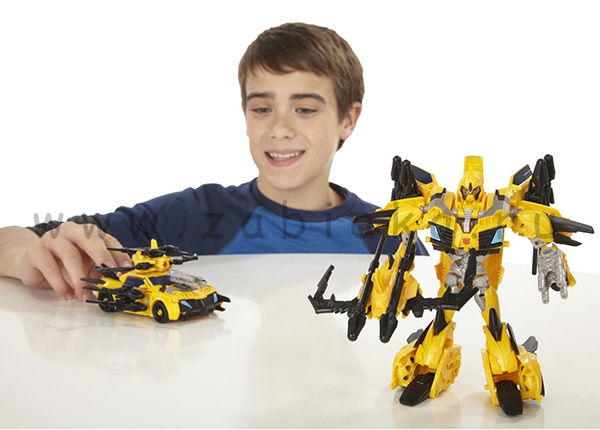 дети, в основном мальчики в возрасте от 3 до 12 лет, которые интересуются данными героями;
а также их родители, которые заинтересованы в покупке необычной игрушки для своего ребенка.
Имиджевые характеристики:
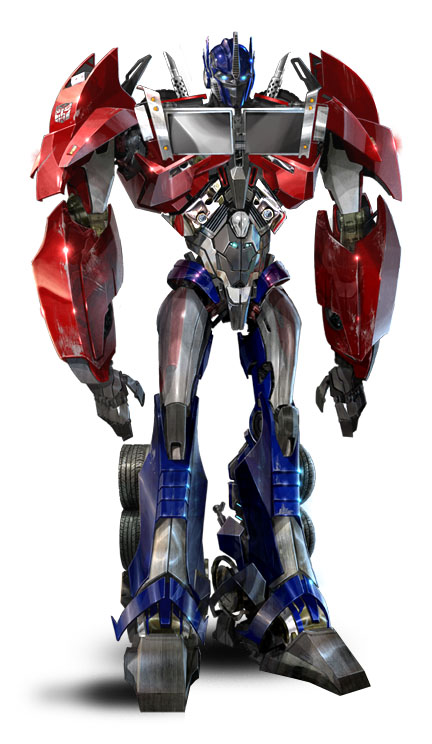 улучшенные фигурки героев из последнего фильма Трансформеров;
игрушки стали более интересны, в отличие от предыдущей версии;
оригинальная озвучка рекламного ролика привлекает ребенка;
реклама представлена известной компанией Hasbro, которая пользуется большой популярностью.
Уникальное торговое предложение:
Новые герои фильмов всегда приобретают большую популярность, в рекламе производитель делает ставку на такие моменты, как:
«Они уже здесь»  (реклама начинается с этой фразы, побуждая совершить покупку как можно быстрее);
новые Трансформеры;
силы игрушки стали больше;
они подойдут для битвы «за землю» (привлекает ребенка, делая игрушку по-настоящему уникальной);
Трансформеры предназначены специально для «тебя».
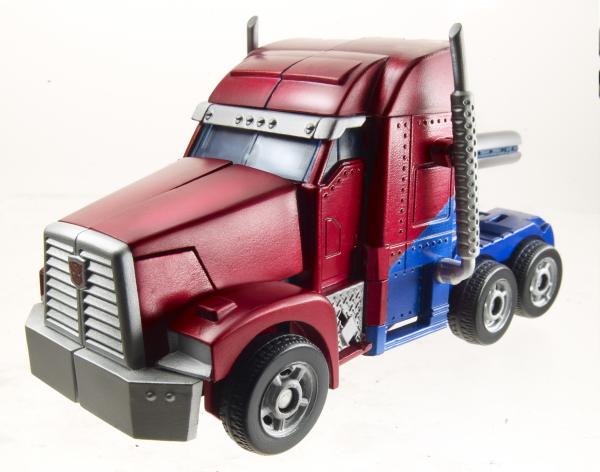 Анализ психологических концепций:
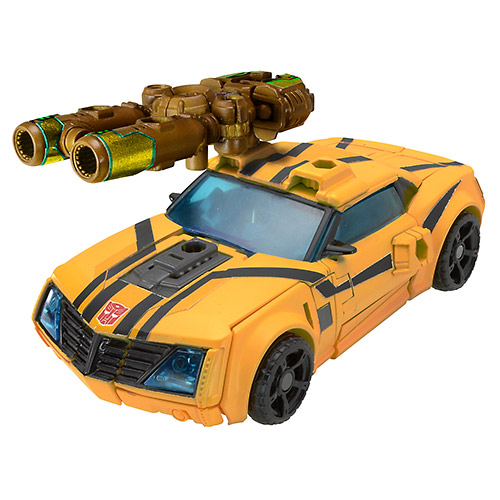 Психоаналитический подход:
Сущность психоаналитического подхода — в непо­средственном воздействии рекламы на бессознатель­ную сферу психики потребителя, в данном случае основной акцент делается на детскую психику, с целью вызвать у него непроизвольное влечение к рекламируемому то­вару.
Интерес к рекламному ролику усиливается за счет популярных герояев из известного фильма.
Родители не готовы отказать ребенку в покупке современной модной игрушки.
Ребенок ассоциирует себя с главными героями фильма и приближает фантазию к действительности.
Ассоциативная методика:
Принцип сходства – игрушки максимально соответствуют настоящим героям фильма и обладают «сверхсилами».
Суггестивная техника:
Запоминающаяся озвучка ролика, короткие фразы побуждают к покупке игрушке:
«В битве за Землю, ты должен выстоять»; 
«Такими ты их еще никогда не видел»;
«Это твоя битва!»;
Все это относится к призыву, созданному в виде нормативного утверждения.
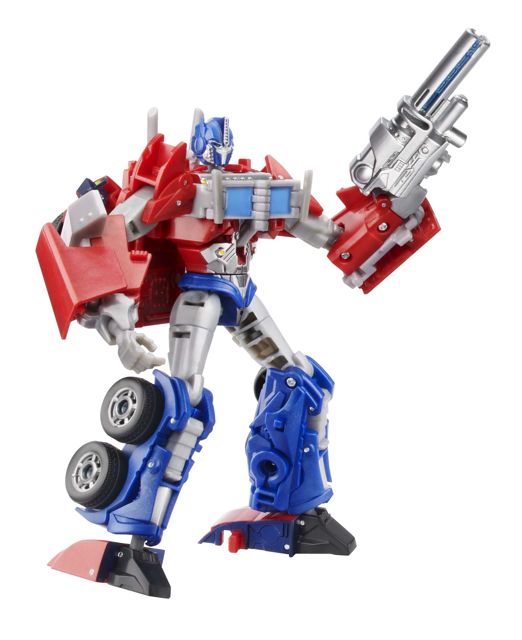 Рекламные стратегии компаний, имеющих детскую целевую аудиторию, все, так или иначе, основаны на особенностях детской психологии и развития в той или иной возрастной группе. 
Hasbro - одна из самых крупных и популярных компаний на нашей планете, которая занимается производством игрушек.
Фигурки Hasbro стали основой для производства огромного количества мультиков, комиксов и даже полнометражных фильмов, за счет чего имеют большой уровень продаж.
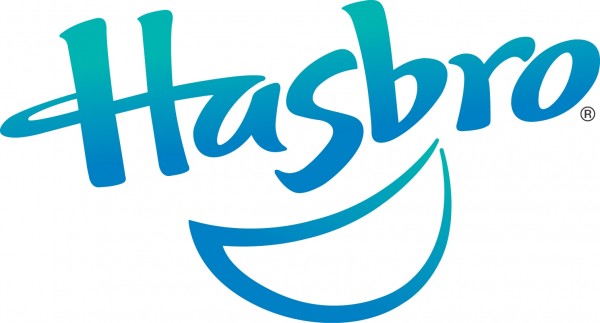